[ Monitoring and Measuring Procedures of the Quality of User Interaction on the Extended Reality Content ]
[Beom-Ryeol Lee, Younho Lee, Jung-Chul Park, Wookho Son/ETRI]
Compliance with IEEE Standards Policies and Procedures
Subclause 5.2.1 of the IEEE-SA Standards Board Bylaws states, "While participating in IEEE standards development activities, all participants...shall act in accordance with all applicable laws (nation-based and international), the IEEE Code of Ethics, and with IEEE Standards policies and procedures."

The contributor acknowledges and accepts that this contribution is subject to 
The IEEE Standards copyright policy as stated in the IEEE-SA Standards Board Bylaws, section 7, http://standards.ieee.org/develop/policies/bylaws/sect6-7.html#7, and the IEEE-SA Standards Board Operations Manual, section 6.1, http://standards.ieee.org/develop/policies/opman/sect6.html
The IEEE Standards patent policy as stated in the IEEE-SA Standards Board Bylaws, section 6, http://standards.ieee.org/guides/bylaws/sect6-7.html#6, and the IEEE-SA Standards Board Operations Manual, section 6.3, http://standards.ieee.org/develop/policies/opman/sect6.html
3079-21-0025-00-0002-Monitoring and Measuring Procedures of the Quality of User Interaction on the Extended Reality Content
1
IEEE 3079HMD Based VR Sickness Reducing TechnologyDong Il Dillon Seo, dillon.seo@telekom-capital.com
3079-21-0025-00-0002-Monitoring and Measuring Procedures of the Quality of User Interaction on the Extended Reality Content
2
Contents
Quality of User Interaction(QoI) 
 Standardization of QoI
 Procedure of monitoring and measuring QoI
 Conclusion and Discussion
3079-21-0025-00-0002-Monitoring and Measuring Procedures of the Quality of User Interaction on the Extended Reality Content
3
Background
User satisfaction rating issue for the extended reality content from the perspective of users and developers

Need for evaluation criteria for user interaction satisfaction considering the correlation of characteristic parameters that can affect the user’s realism and immersion on the extended reality content

Need to present quantitative comparison criteria for user interaction satisfaction by the extended reality content
3079-21-0025-00-0002-Monitoring and Measuring Procedures of the Quality of User Interaction on the Extended Reality Content
4
Quality of User Interaction
Quality of User Interaction: The level of satisfaction that reflects the user’s interaction results as they experience realistic content such as extended reality content.
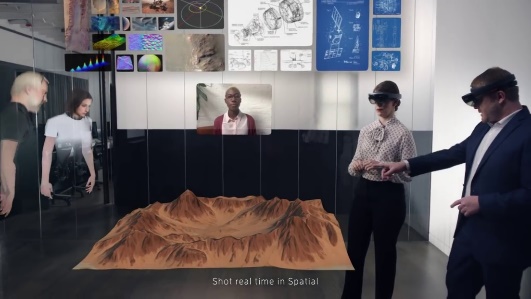 QoE(Quality of Experience)
Scenario
Quality of User Interaction)
VR Sickness
Immersiveness
Camera Movement
Emotion
Delay
Eye Tracking
Object Movement
Precision
Image Complexity
User Movement
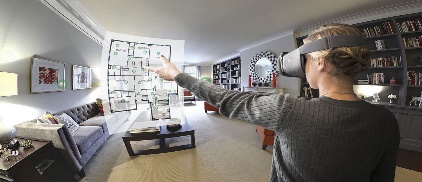 Depth
Frame Rate
FoV
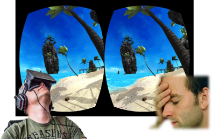 Resolution
3079-21-0025-00-0002-Monitoring and Measuring Procedures of the Quality of User Interaction on the Extended Reality Content
5
Immersive content for users
Light-weight devices, Low-latency, Interaction synchronization,  Extended user experience
eXtended Reality
AR - Remote Space
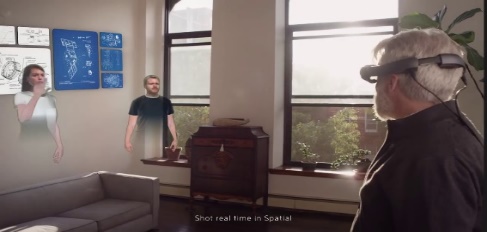 Mixed Reality
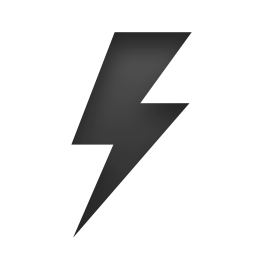 VR - Virtual Collaborating Space
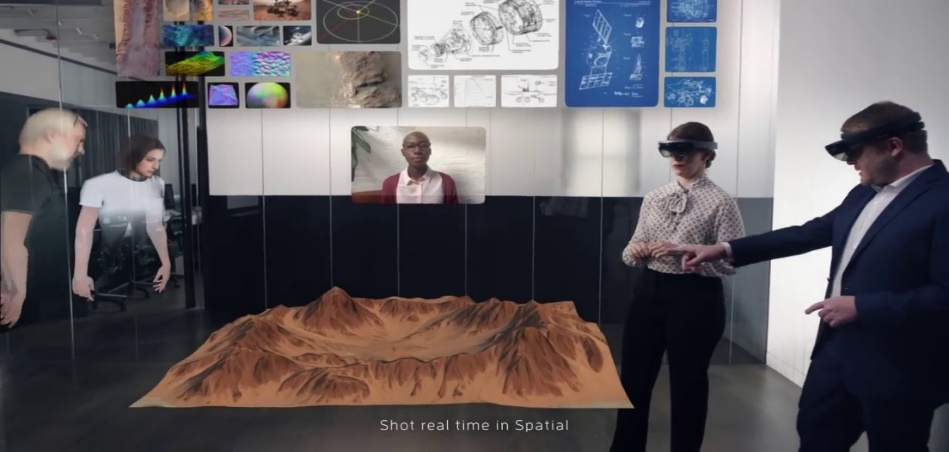 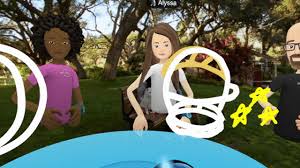 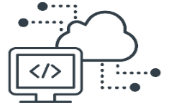 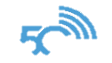 5G Multi-access Edge Computing
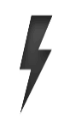 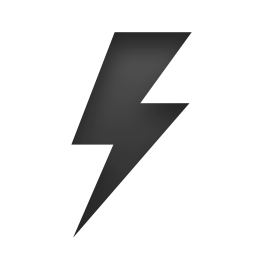 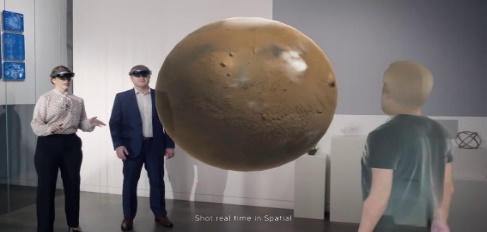 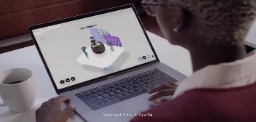 AR - Real Space
AR - Wide-area Remote Space
3079-21-0025-00-0002-Monitoring and Measuring Procedures of the Quality of User Interaction on the Extended Reality Content
6
Immersive content operation
XR content operation on the MEC(Mobile Edge Computing)
Sensing data
5G Edge Cloud
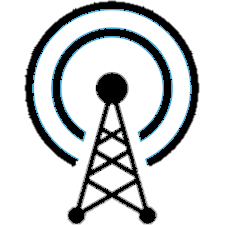 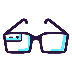 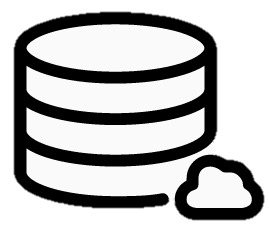 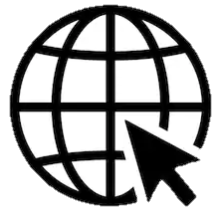 Light-weight display
devices
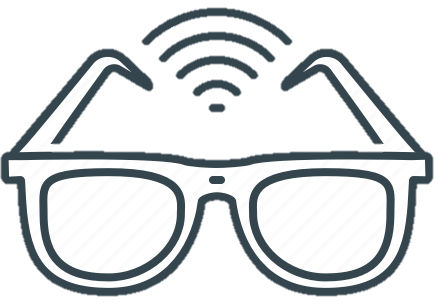 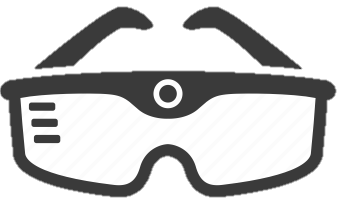 Datacenter
Internet
Cloud
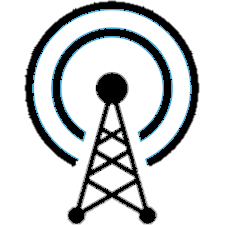 5G Edge Cloud
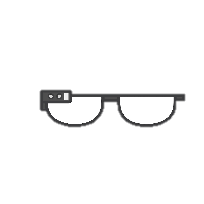 …
Low Latency
Sync
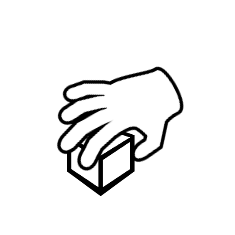 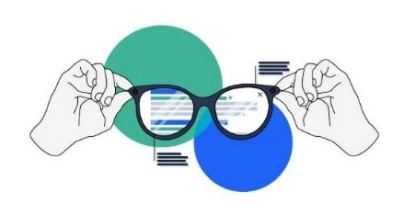 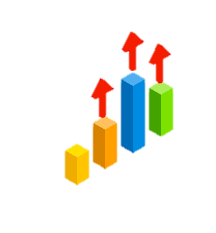 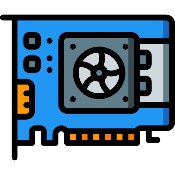 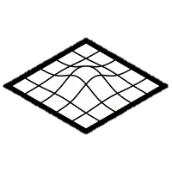 5G MEC Servers
Renderingresult
3D map reconstruction
3D hand tracking
Rendering engine
Interaction engine
…
3079-21-0025-00-0002-Monitoring and Measuring Procedures of the Quality of User Interaction on the Extended Reality Content
7
Standardization of QoI
User requirement specification for the standard of QoI
Extracted features characterized User Interaction on the immersive content

Procedures for monitoring and measuring QoI on the content operational environment
QoI monitoring and measuring architecture and method

Reference model for QoI monitoring and measuring
3079-21-0025-00-0002-Monitoring and Measuring Procedures of the Quality of User Interaction on the Extended Reality Content
8
Procedures of monitoring and measuring QoI
Application services of the extended content 
for satisfaction of user’s interaction
4)
3)
2)
1)
Extract features
 for  satisfaction 
of the user’s interaction
Calculate and Rating
 for  satisfaction 
of the user’s interaction
Quantify and mapping
 for  satisfaction 
of the user’s interaction
Analysis and modeling
 for  satisfaction 
of the user’s interaction
3079-21-0025-00-0002-Monitoring and Measuring Procedures of the Quality of User Interaction on the Extended Reality Content
9
Arch. of monitoring and measuring QoI
Stepwise procedure for quality of user interaction
Extract
Features
Reference
Content
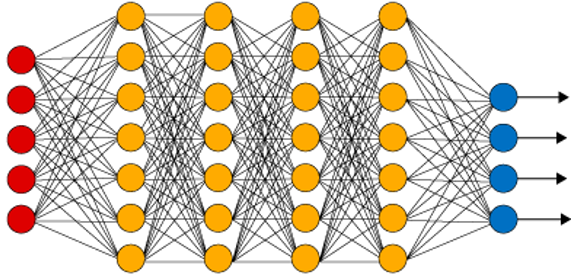 Visual Features 
Face and Eye Tracking Features
User’s Emotion Features
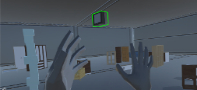 QoI Metric
User’s Evaluation
사용자 평가 점수
사용자 평가 점수
Visual Modeling
Bio-metric Modeling
QoI Scores
QoI Score
QoI Score
Measured Data
Env. Info
Content Info
Interaction Info
User Info
환경/콘텐츠 정보
환경/콘텐츠 정보
Predicted
QoI
Score
Integrated QoI
Cognitive Modeling
Correlation Assessment
Scoring 
QoI Level
Measuring
Data Info
Mapping
Quantified QoI
Analyzing and Modeling
Features
3079-21-0025-00-0002-Monitoring and Measuring Procedures of the Quality of User Interaction on the Extended Reality Content
10
Step 1) Extract features for QoI
Features of QoI
Reference extended reality content
- Operational env. info..
- Content info.
- Composing interaction info.
- User info.
Feature parameters for QoI
환경/콘텐츠 정보
QoI 별 파라미터
환경/콘텐츠 정보
QoI 별 파라미터
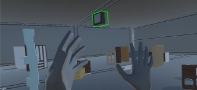 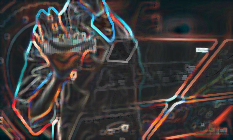 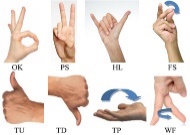 Evaluate QoI
사용자 평가 점수
사용자 평가 점수
3079-21-0025-00-0002-Monitoring and Measuring Procedures of the Quality of User Interaction on the Extended Reality Content
11
Step 2) Analysis and modeling for QoI
Analysis and  modeling of QoI
Analysis image characteristics
Analaysis eye-tracking info.
Analysis user’s emotion  info. continually
- Modeling visual recognition

- Modeling user’s emotion
Extract image characteristics
Extract eye-tracking info.
Extract user’s emotion  info. continually
3079-21-0025-00-0002-Monitoring and Measuring Procedures of the Quality of User Interaction on the Extended Reality Content
12
Step 3) Quantifying and mapping for QoI
Quantified mapping of QoI
Referenced evaluation value of QoI
Execution of quantified mapping algorithm for QoI
Estimated value for QoI
Feature parameters for QoI
Featuring model for QoI
3079-21-0025-00-0002-Monitoring and Measuring Procedures of the Quality of User Interaction on the Extended Reality Content
13
Step 4) Calculate and rating for QoI
Calculation of QoI rating
Execution of rating algorithm for QoI
Rating of QoI
Criterion for QoI
Quantification model for QoI
3079-21-0025-00-0002-Monitoring and Measuring Procedures of the Quality of User Interaction on the Extended Reality Content
14
Conclusion and Discussion
Standard of the monitoring and measuring procedures for QoI
Features extract for QoI
Analysis and modeling for QoI
Model mapping and quantifying QoI
Calculate and rating QoI

Issues for implementation and standardization tools
Reference content
Conformance test
3079-21-0025-00-0002-Monitoring and Measuring Procedures of the Quality of User Interaction on the Extended Reality Content
15
Thank You